Pattern Generation:
With Worley Noise
Introduction
Examples of Visual Noise
Types of Procedural Noise
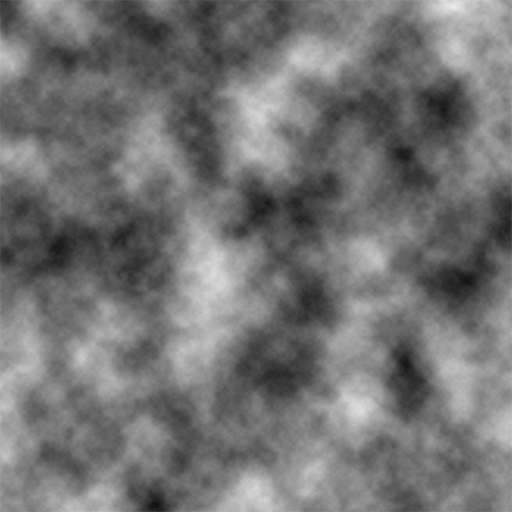 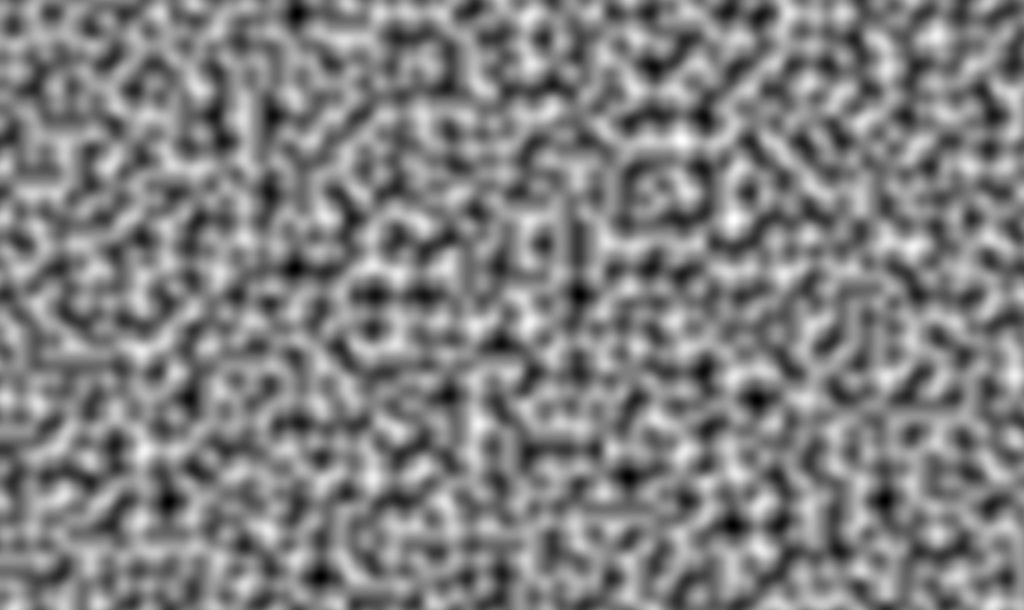 Perlin
Simplex
Worley Noise
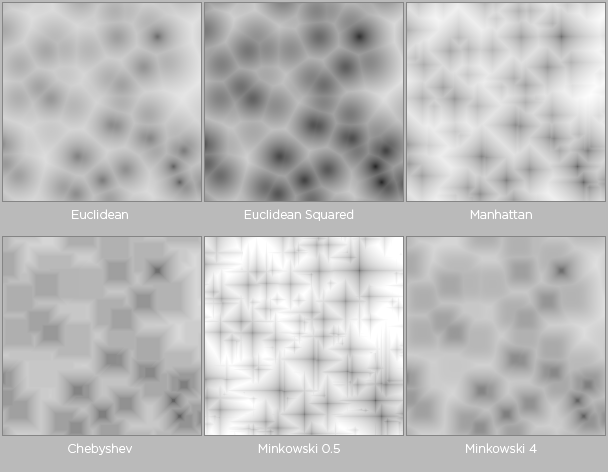 Worley Noise
Is somewhat of a misnomer
 
The noise is more organic than random
 
This makes it good for pattern generation
Uses:
  Pattern / Texture generation
  Height Maps
  Map Generation
Worley Noise: Pros
Simple to implement
Infinite number of possibilities
Noise is much more organic than Perlin or Simplex noise
Worley Noise: Cons
Bad O() complexity
It gets much slower as the image size increases
Concepts
The 2d plane:
A two dimensional grid of colored squares
The feature set:
A set of random points on the plane
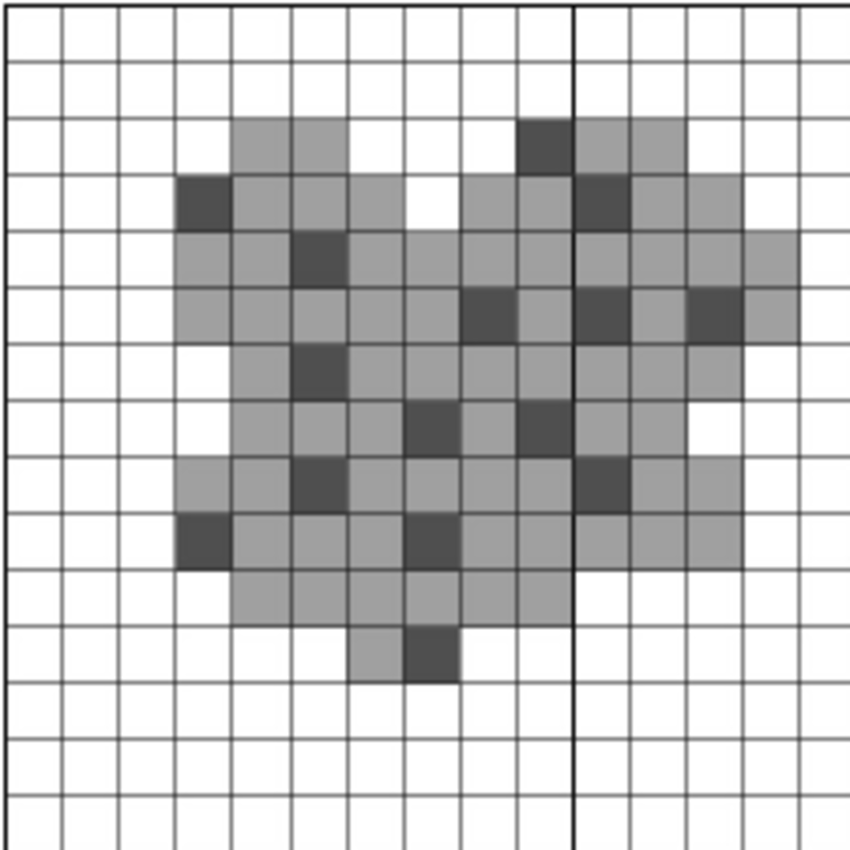 The algorithm is a visualization of the distance of each pixel to its nearest feature point.
Algorithm
Generate a small number of points on the plane (the feature set)
 
For each point/square:
   Find the closest feature from the list
   Find the distance between the current square and the feature
   Color the square based on that distance
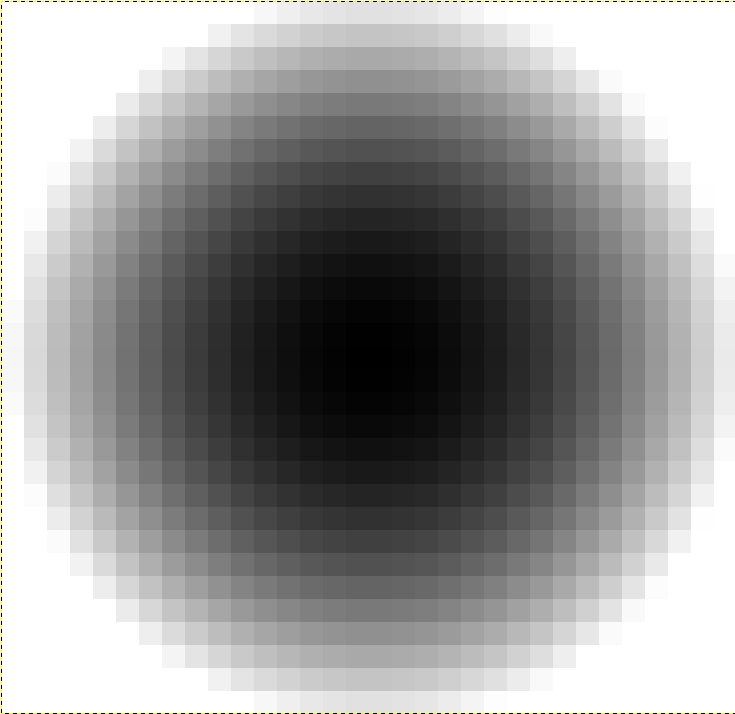 Customization:
Distance Functions:
Color Functions:
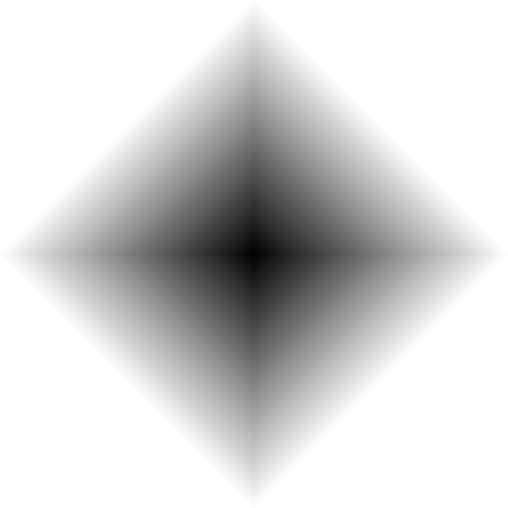 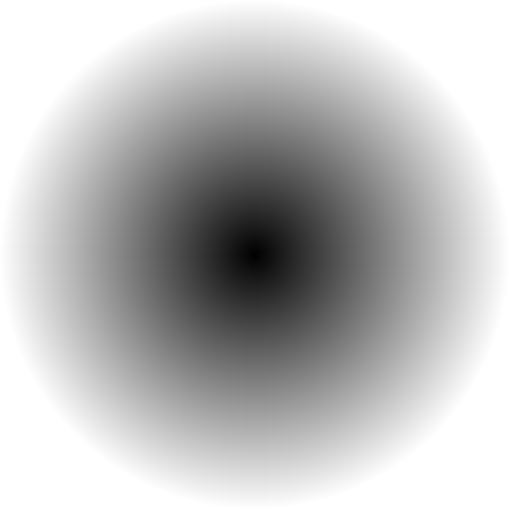 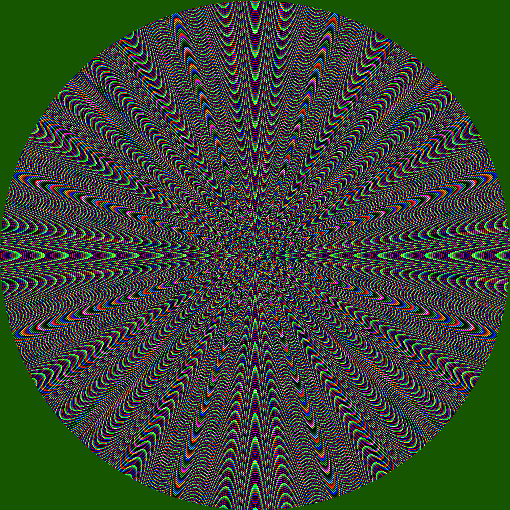 Manhattan
Linear
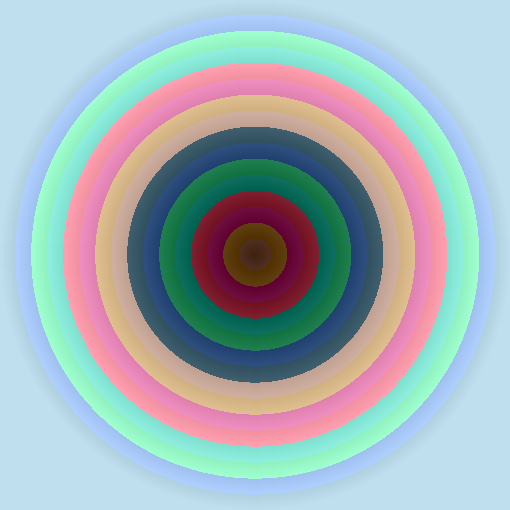 Xor
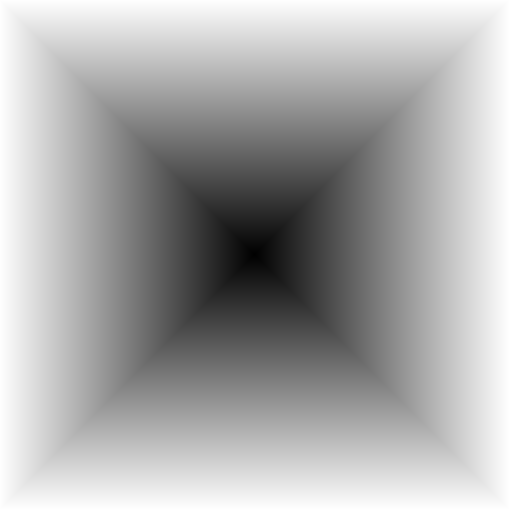 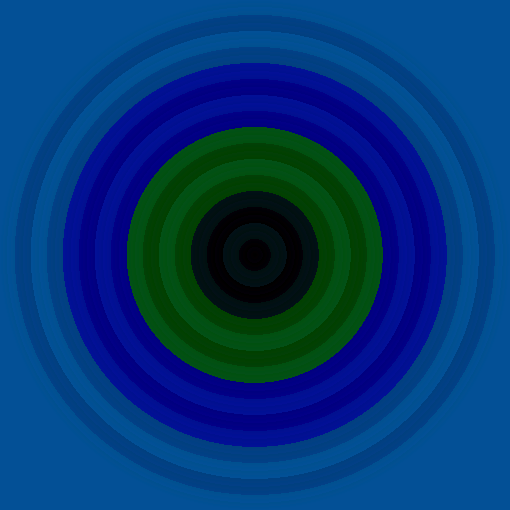 And
Chebyshev
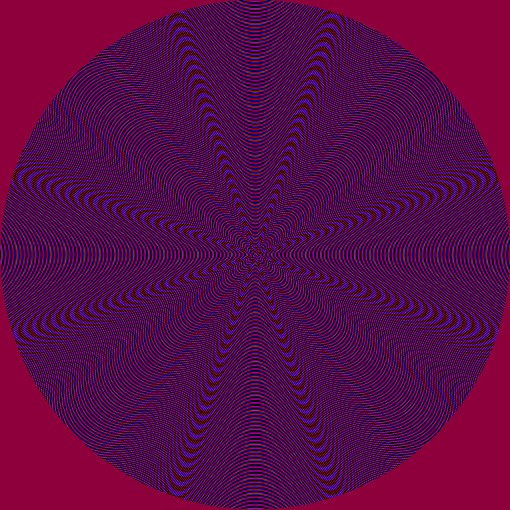 Sin
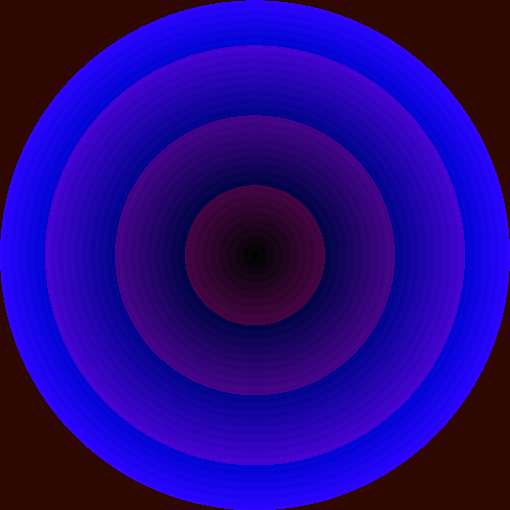 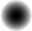 Mod
Euclidean
Tan
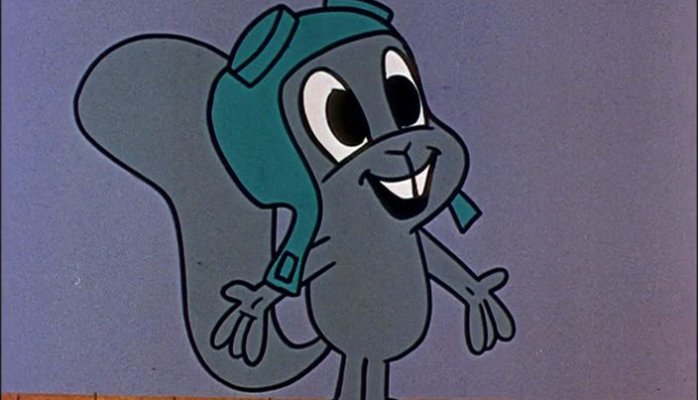 “And Now here's something we hope you'll really like!”
- From an expert
C++ Noise Generator
Graphics Framework: SFML
UI Framework: Tgui

Parallel Processing: OpenMP
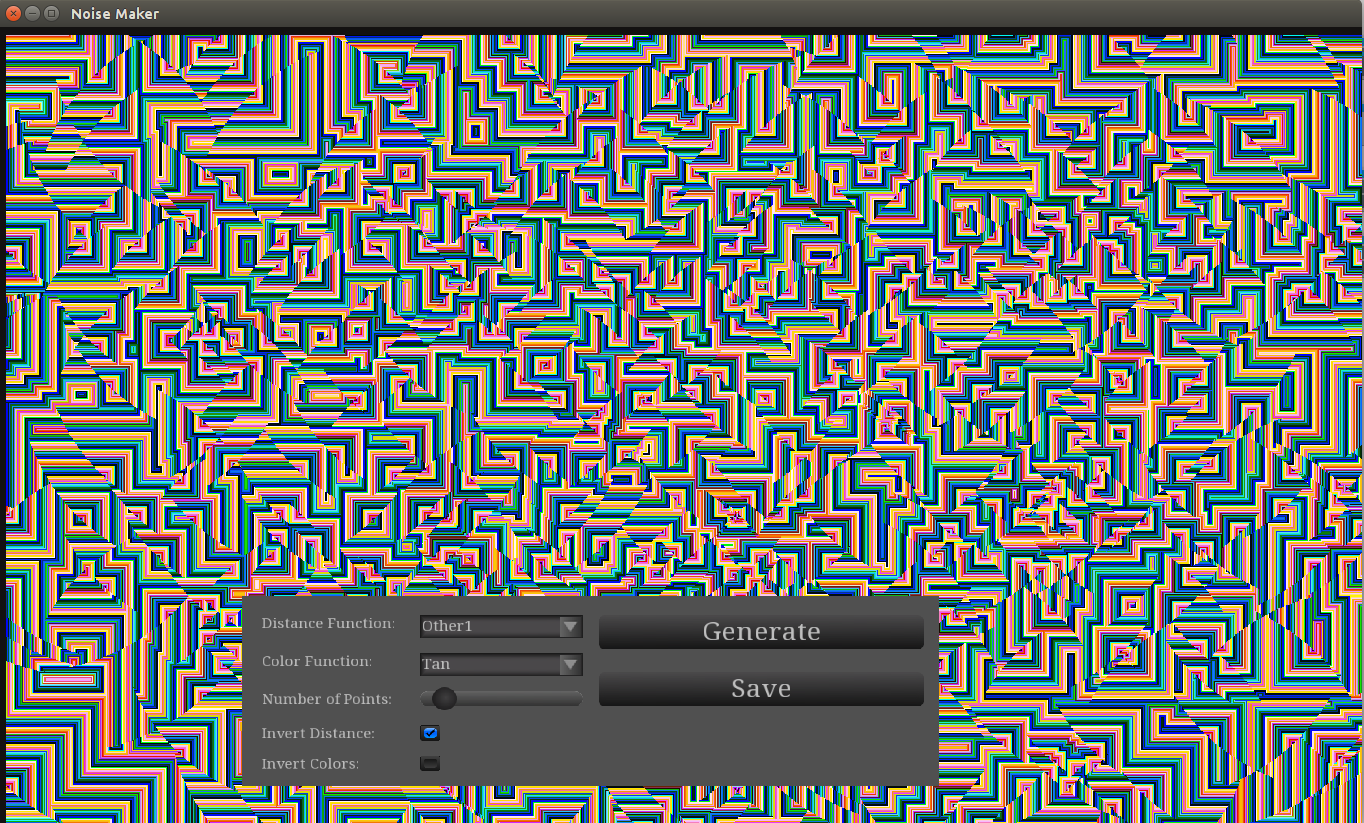 Lines of Code: 455
C++ Noise Generator: 
Class Diagram
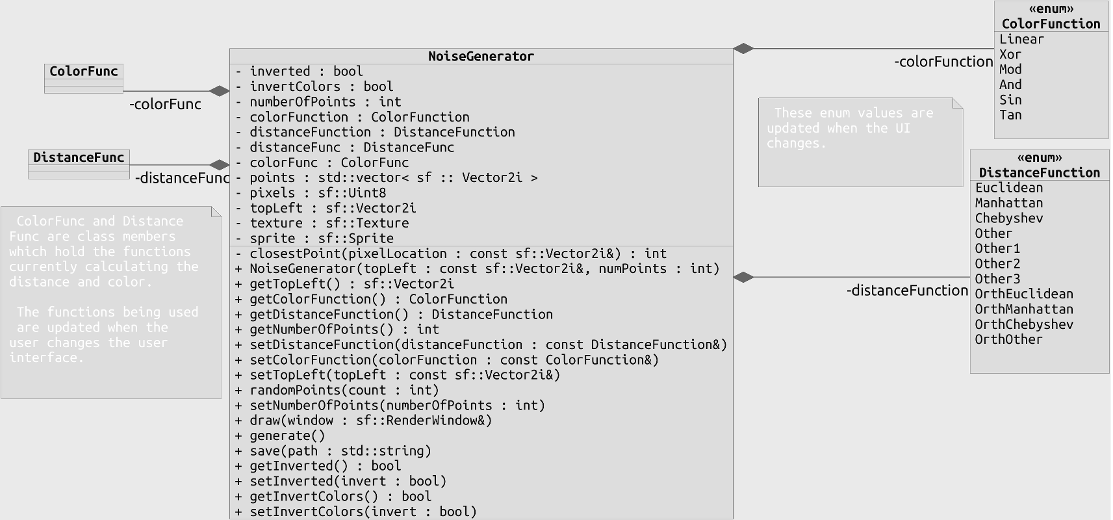 Other Uses of Worley Noise:
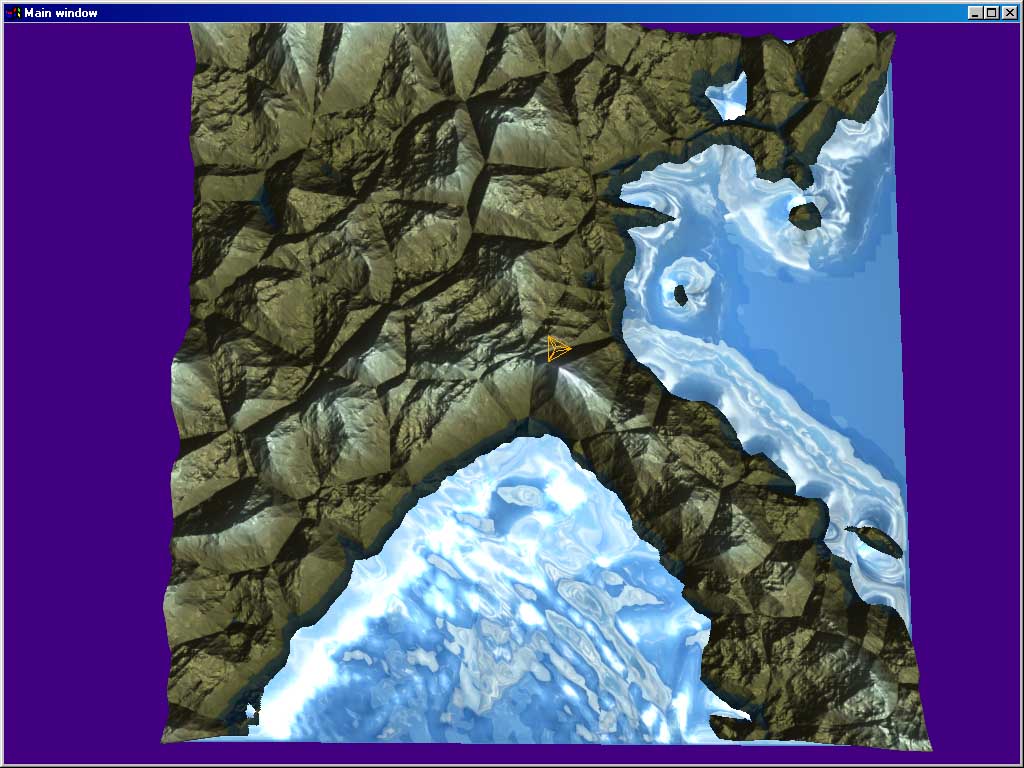 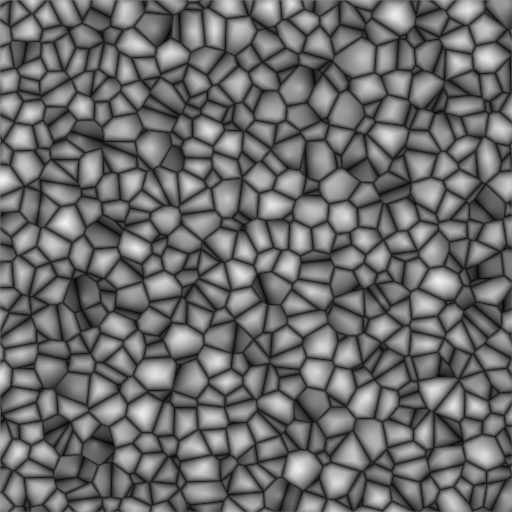 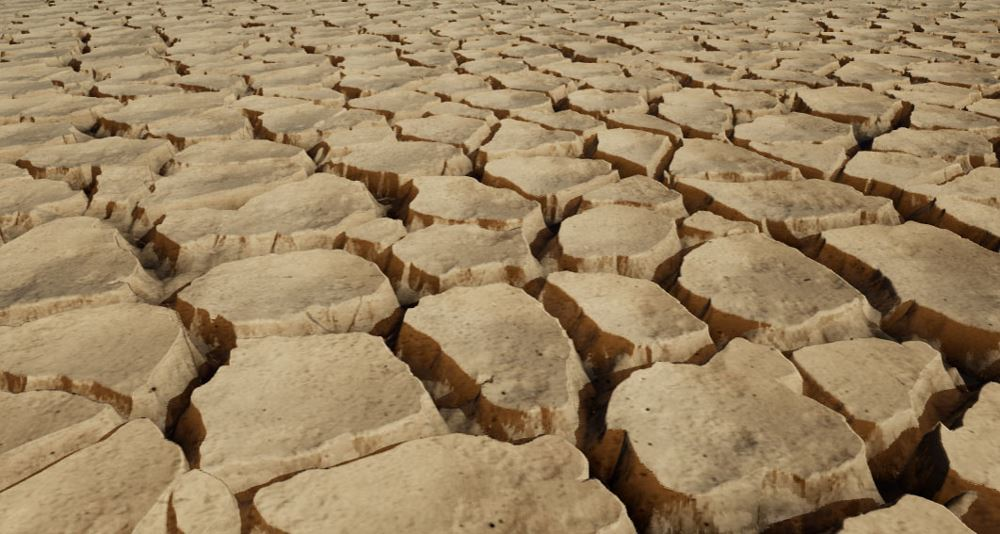 Using Value as Height in Landscape Generation
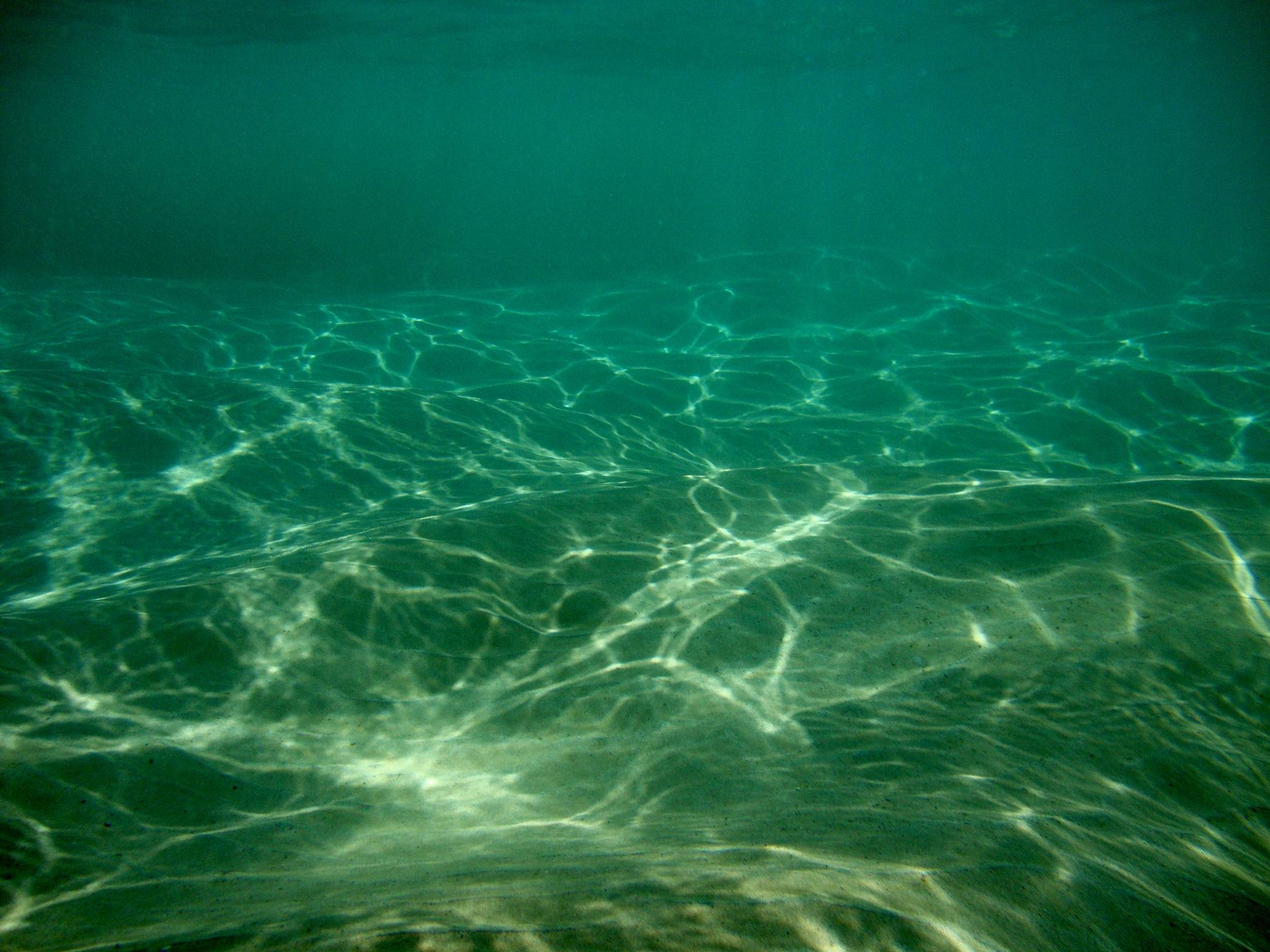 Also Water Reflections!
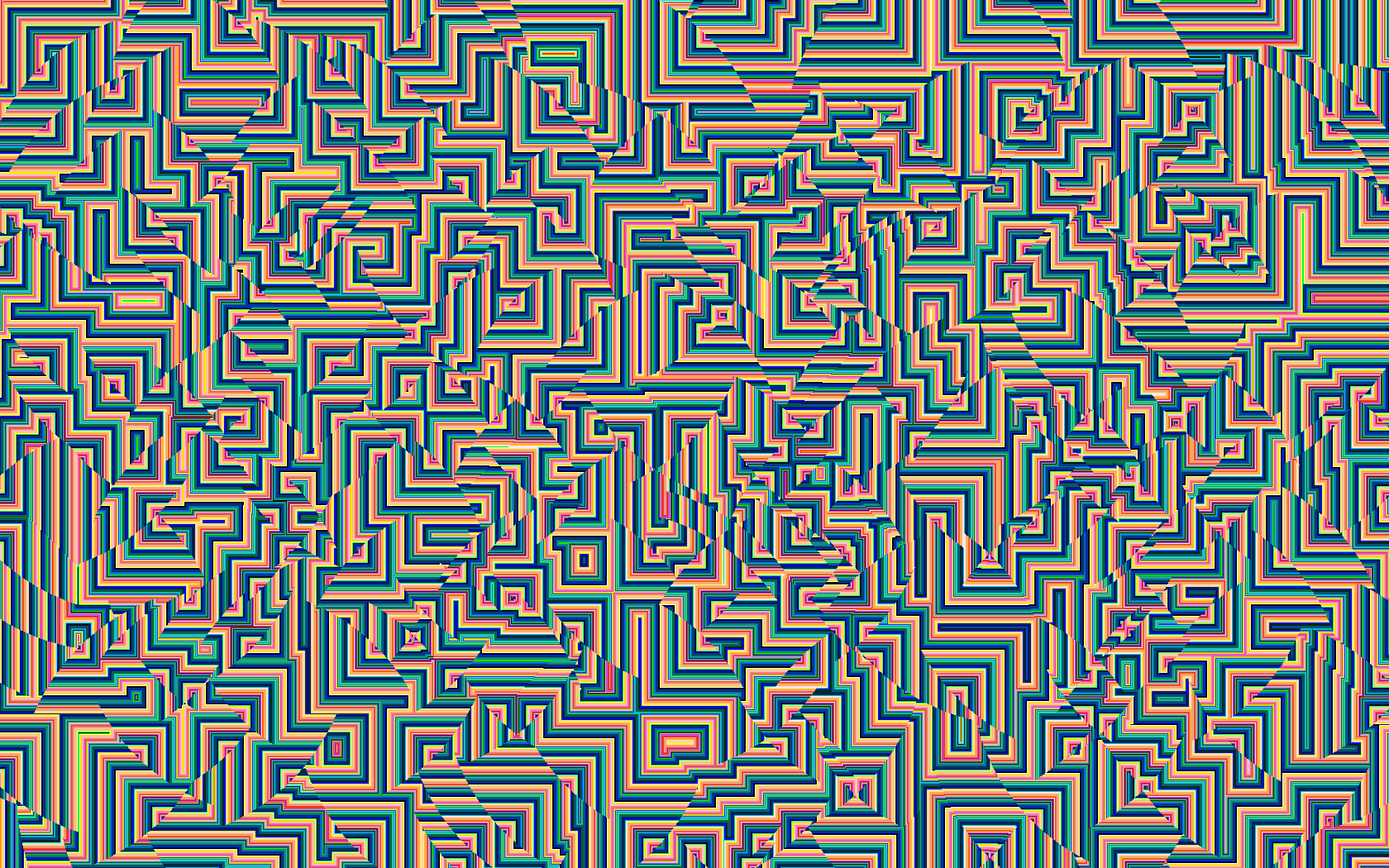 Thanks!
Code is on Github:
https://github.com/smithandrewl/noiseGenerator